Hydra Technical Directions:Linked Data, Fedora 4, etc.
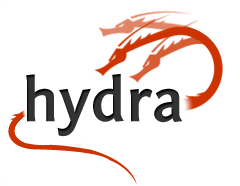 Mark Bussey
Chief Information Leafblower
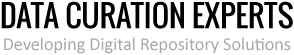 My View of Hydra
Preserve
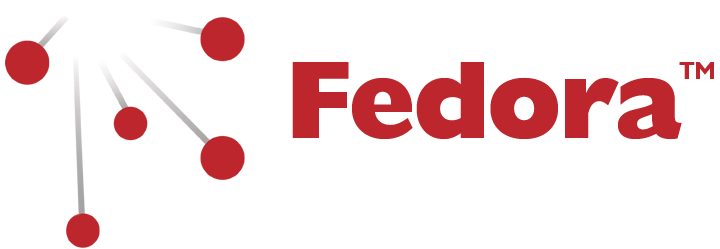 [Speaker Notes: Fedora 3 was built from the ground up to support archival and preservation needs 
Fedora 4 took the decade of experience with Fedora 3 and applied best practice and standards developed in the broader internet]
My View of Hydra
Preserve	
Discover
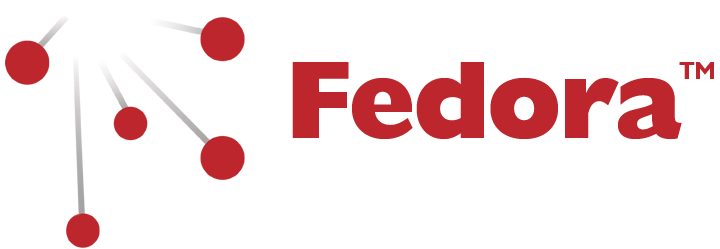 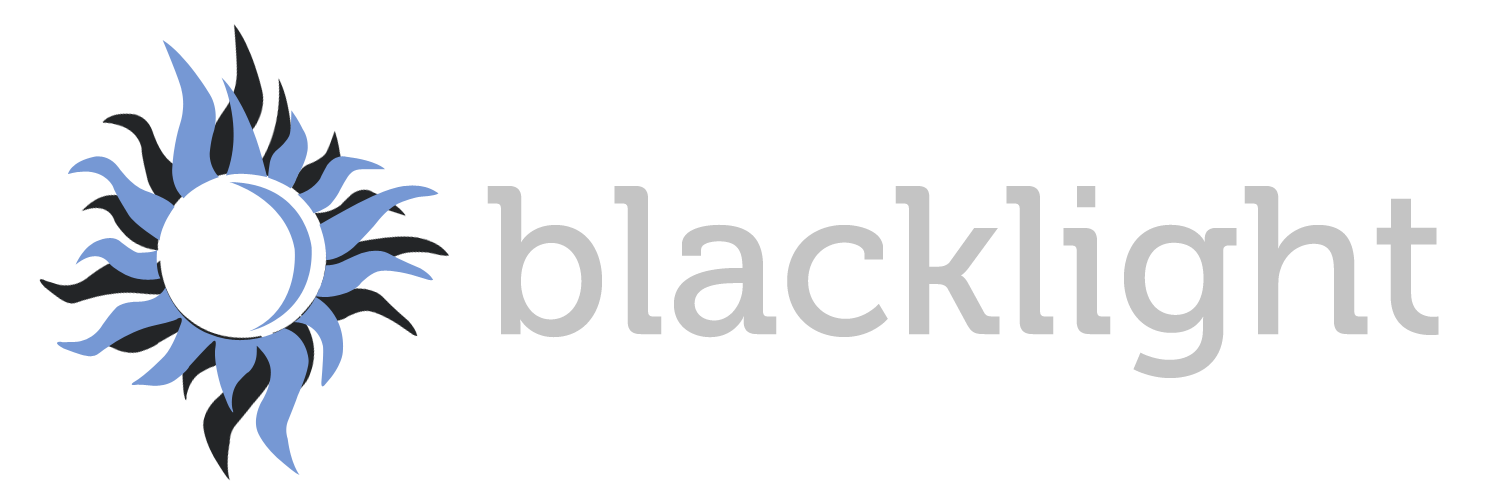 My View of Hydra
Preserve	
Discover	
Manage
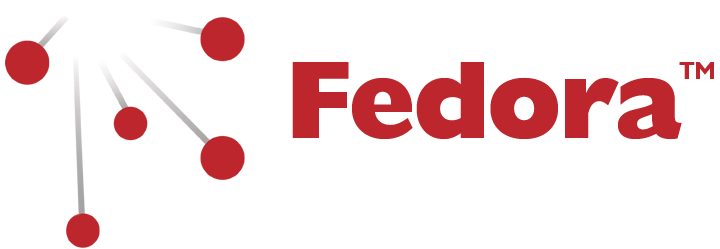 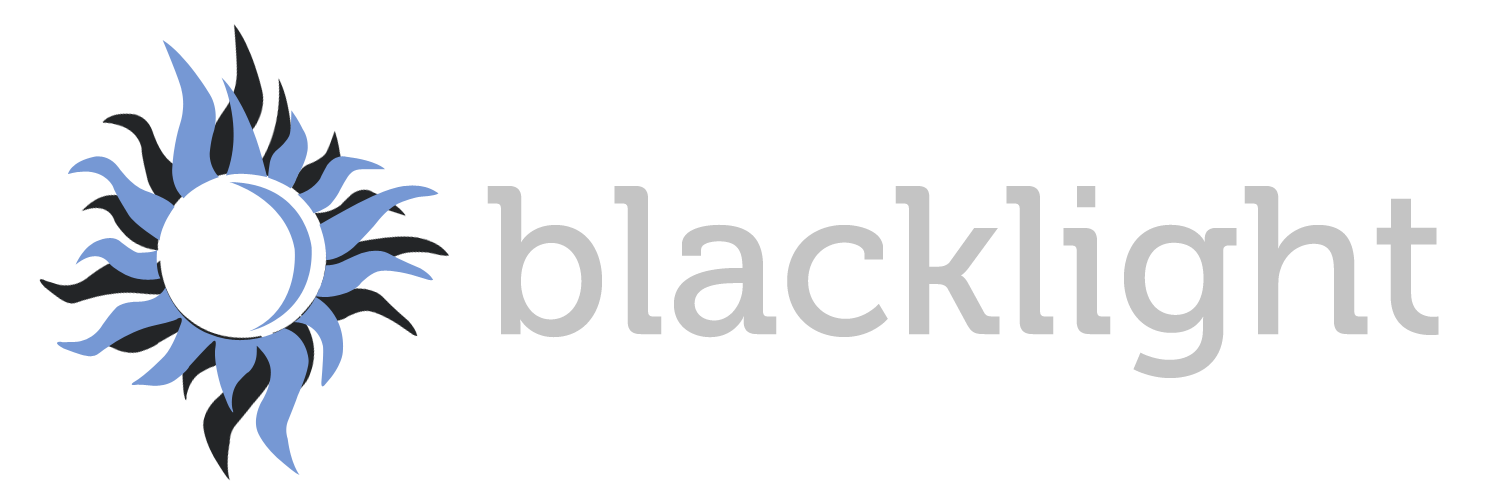 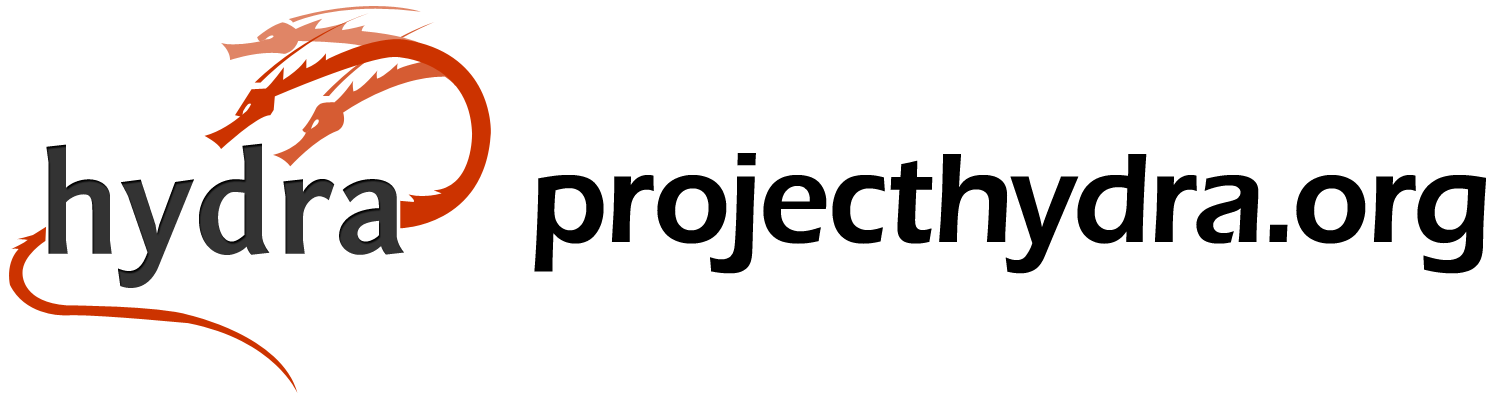 My View of Hydra
Preserve	
Discover	
Manage	
Share
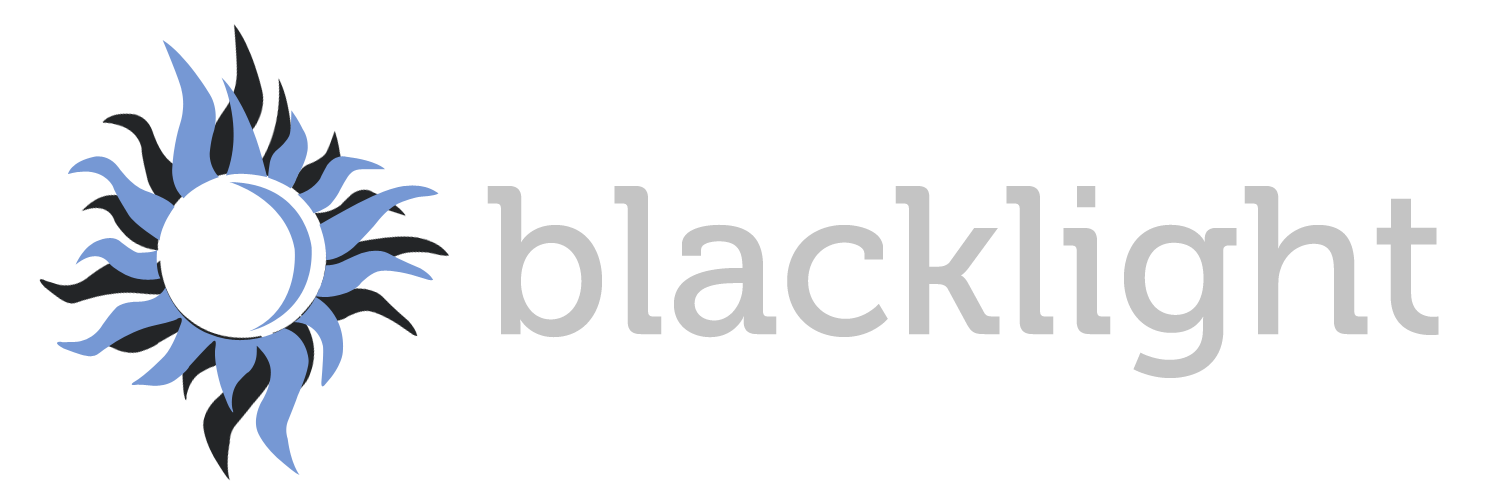 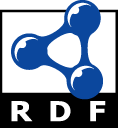 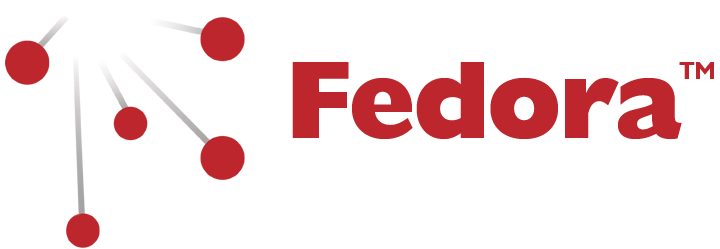 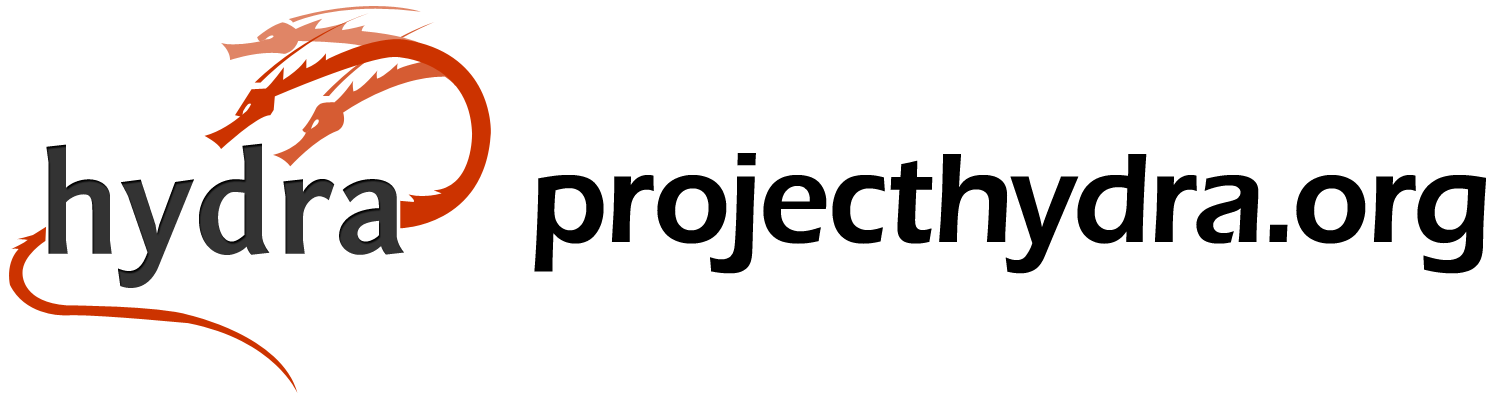 ✚
✚
✚
[Speaker Notes: Hydra is making the changes necessary to make it a linked data ready platform]
Where Hydra Is Headed
Continued collaboration & Recycling

Web-scale standards – RDF, WAC, IIIF, etc.

(Portland) Common Data Model - PCDM

Linked Data
[Speaker Notes: Hydra leverages the experience and insight of a diverse group of individuals across a diverse group of libraries, archives, museums, and other cultural heritage institutions.  This broader perspective accelerates development, improves functionality, and increases sustainability
Hydra is building on a suite of widely adopted web standards in use both in and outside the library and cultural heritage community 
This lets us take advantage of technologies and developments from a much broader community
This positions us to share our content with much broader communities
We’re at the cusp of a shift from iindividualized data exchange implementations to a suite of common, standards based tools that allow hydra to integrate with broader workflows and ecosystems
Hydra is in use to manage and deliver text, images, audio, video, specialized datasets, and arbitrary digital assets.]
Broad Internet Standards
Europeana & DPLA metadata profiles
Fedora 4 on Modeshape datastore
IIIF Integrations – client & server
Increased Shared Vocabulary support
PCDM implementation based on LDP
RDF to support Linked Data
Resource sync
W3C Access Controls
Collaboration & Recycling
Audio + Video – HydraDAM2
 WGBH + Indiana University project to extract and share features between HydraDAM (management focus) and Avalon (distribution)
Spotlight + Sufia
Yale University + DCE project to allow creation of exhibits using self-deposit content
Spotlight + Avalon
Indiana University + DCE project to allow creations of exhibits based on audio and video content from Avalon
“Turnkey” Hydra
DPLA + DuraSpace + Stanford project to produce a feature complete easy to deploy hydra-head
Why Linked Data In Libraries(from a technology standpoint)
Human and Machine friendly 
Web of knowledge vs. Repository silos
Just a continuation of OAI PMH principles*	*but using w3c standards
[Speaker Notes: Not just an HTML presentation of your content, and not just XML – jsonld, turtle, ntriples, rdfa, rdf-xml
Based on open world assumptions – the object URI is authoritative (and suggests who owns it), but anyone can make additional assertions about it.  Encourages shared knowledge
The Open Archives Initiative Protocol for Metadata Harvesting (referred to as the OAI-PMH in the remainder of this document) provides an application-independent interoperability framework based on metadata harvesting.  - from http://www.openarchives.org/OAI/openarchivesprotocol.html RDF is intended for situations in which information on the Web needs to be processed by applications, rather than being only displayed to people. RDF provides a common framework for expressing this information so it can be exchanged between applications without loss of meaning.  - http://www.w3.org/TR/2014/NOTE-rdf11-primer-20140225/]
Europeana LOD Overview
Click the link below to view the video:Linked Open Data - What is it?
In Summary
Hydra to-date

Sharable Code

Hydra from-here

Shared Code + Sharable Content
Thank You
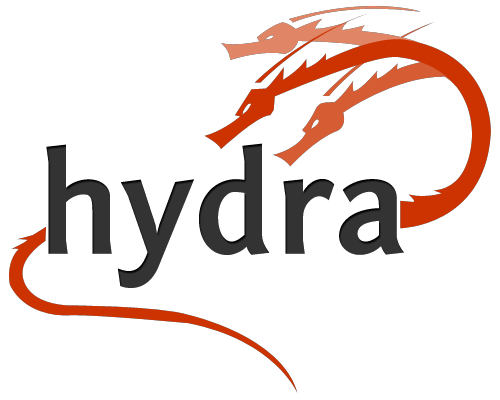 http://projecthydra.org
Resources
RDF Primer:http://www.w3.org/TR/rdf11-concepts/ 
LDP Primer:https://dvcs.w3.org/hg/ldpwg/raw-file/default/ldp-primer/ldp-primer.html
Web Access Controlshttp://www.w3.org/wiki/WebAccessControl
Modeshapehttp://modeshape.jboss.org